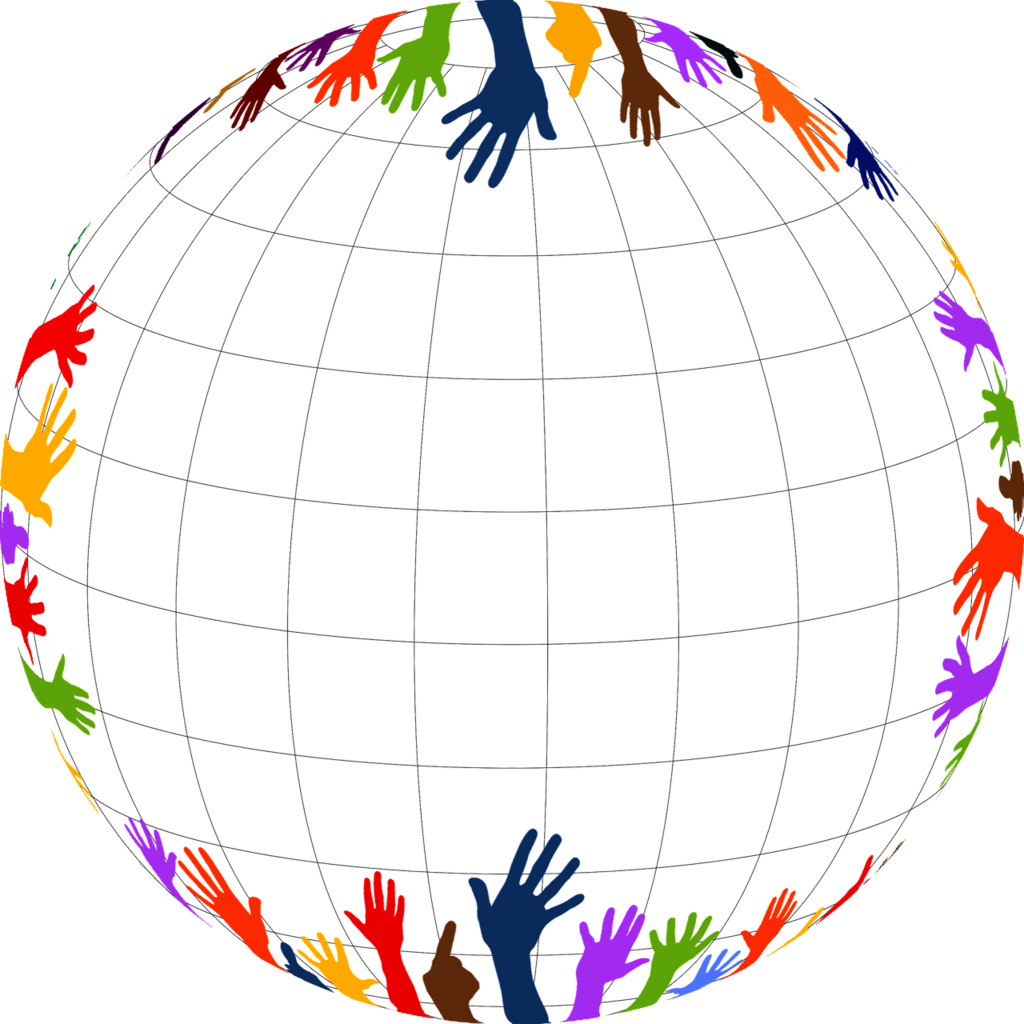 МОЙ ДЕДУШКА ВОИН-ИНТЕРНАЦИОНАЛИСТ
Мой Дедушка
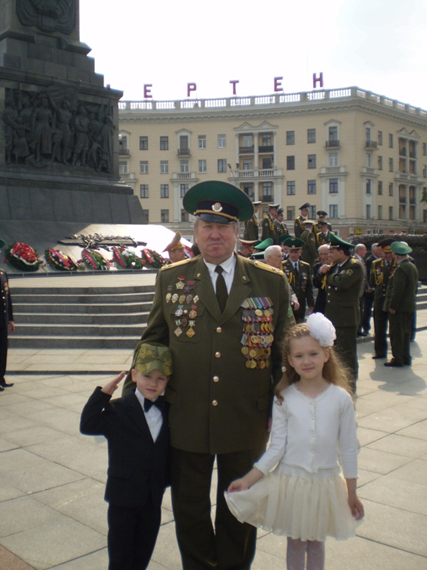 Моего дедушку зовут Алексей Дмитриевич, он  полковник, служивший во многих странах, был   ранен,  контужен в голову. Награждён  55-ю медалями, в том числе и орден Красной звезды - это наибольшее количество наград в Беларуси. У него много раз брали интервью и показывали по телевизору. 
Историю его военной службы занесли в энциклопедию «Кто есть кто в Беларуси».
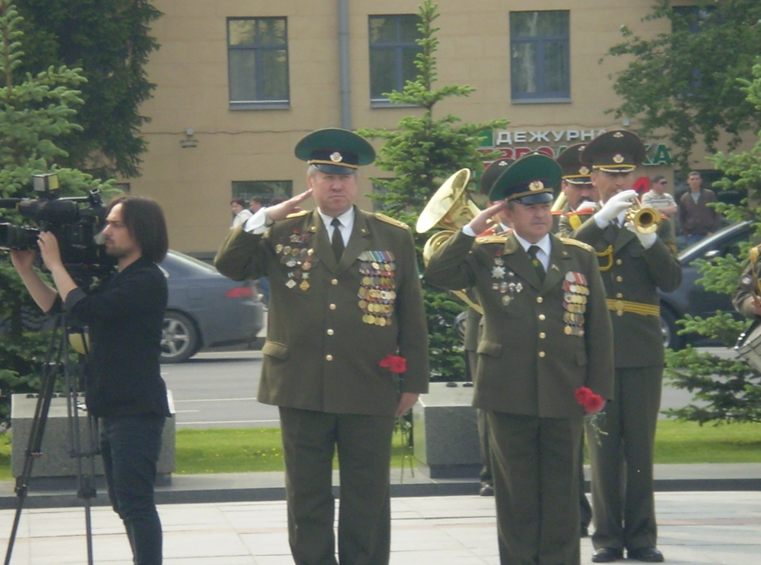 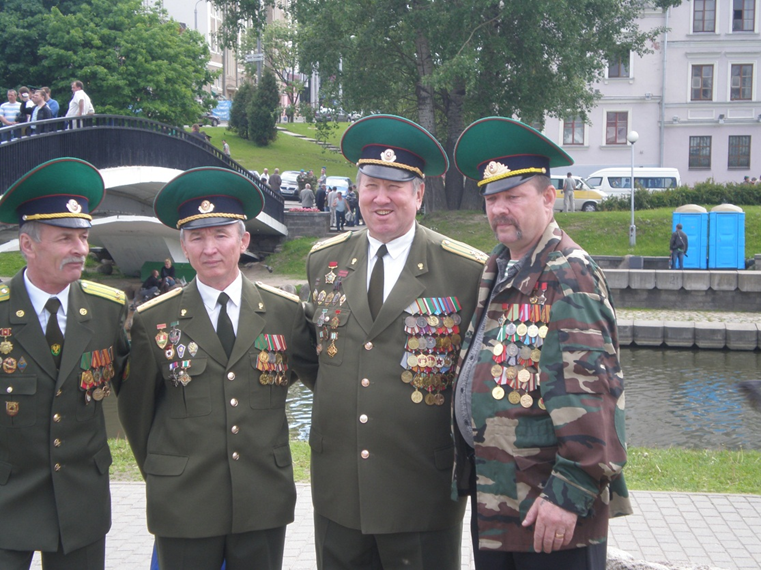 Дедушка Лёша получил три высших образования: высшее военное училище, Академию им. М. Фрунзе и Академию Генерального штаба. 
Он решил служить в армии, чтобы защищать свою Родину, своих родных.
 Так должен поступать каждый мужчина!
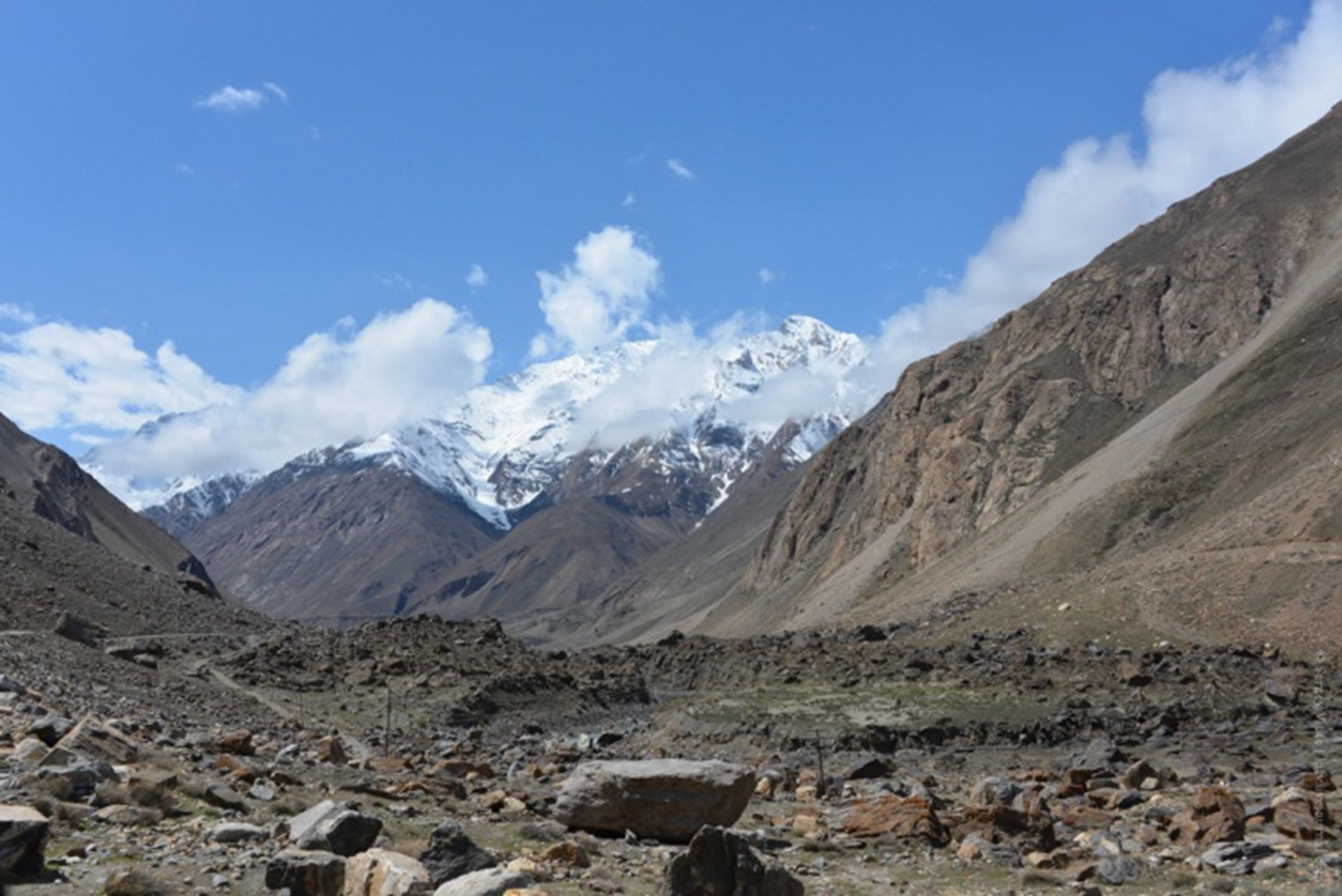 ПАМИР – ГОРНО-БАДАХШАНСКАЯ АВТОНОМНАЯ ОБЛАСТЬ
Всё это он рассказывает для того, чтобы люди помнили тех, кто стоял на передних рубежах нашей Родины!
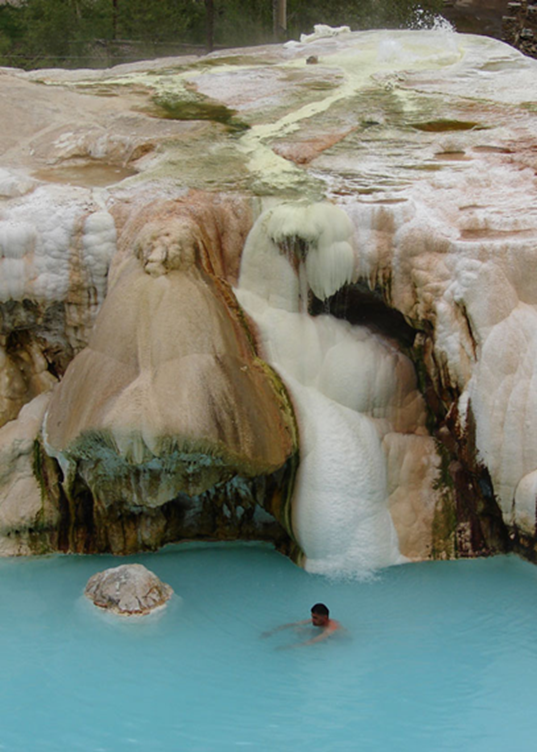 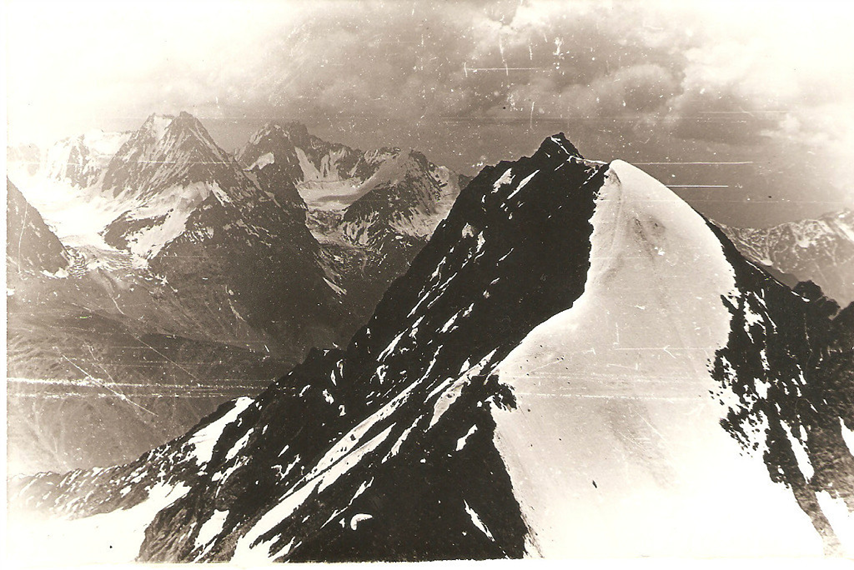 Дедушка рассказывает  истории, которые происходили во время его службы и во время войны в Афганистане. 
Он встречается со школьниками, чтобы рассказать и объяснить, что такое война, как  трудно людям во время войны:  голод, жажда, потеря родных и близких.
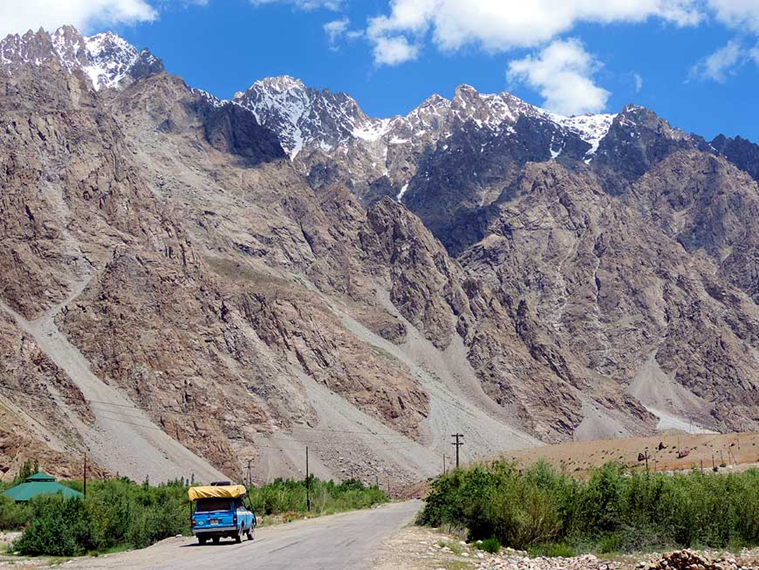 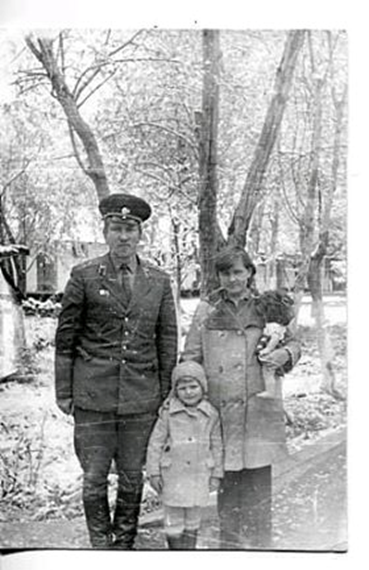 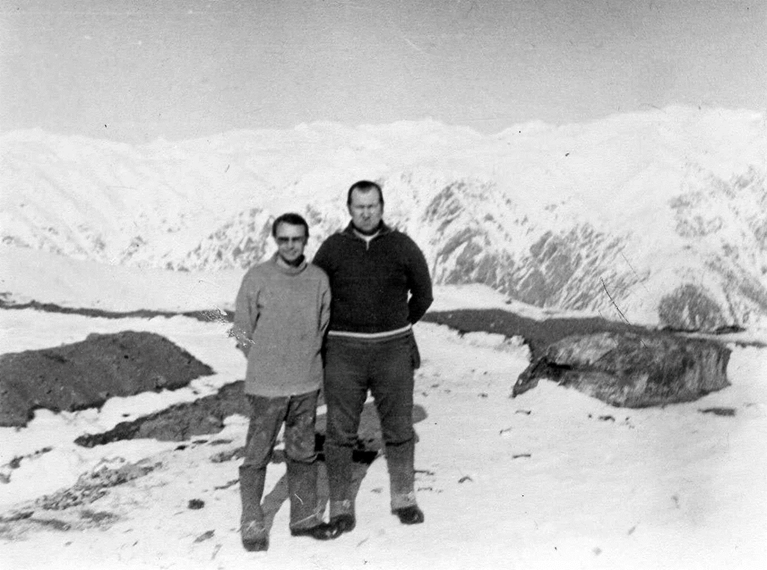 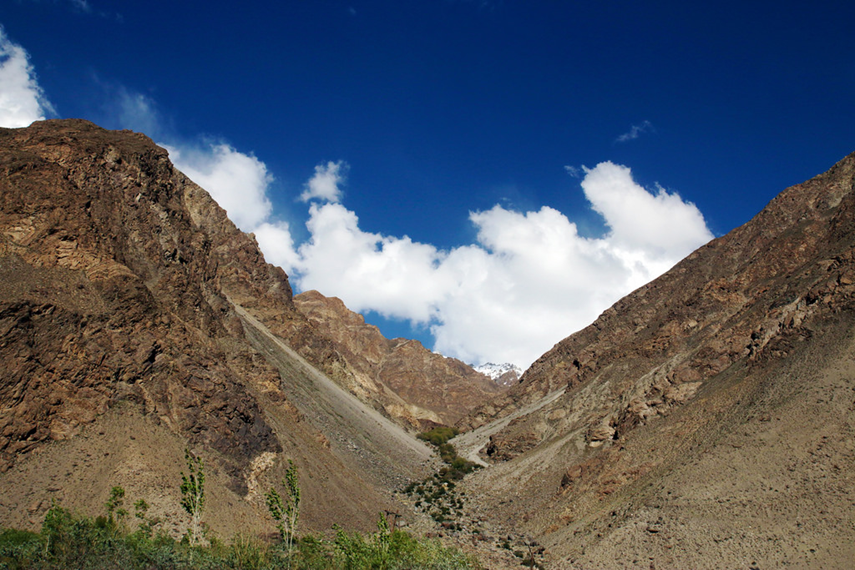 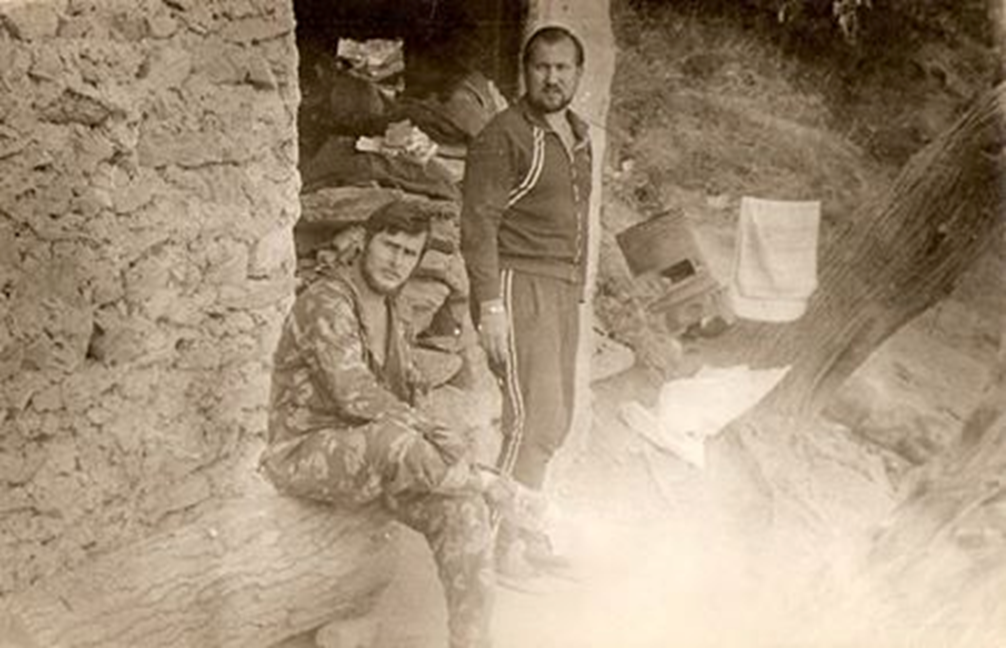 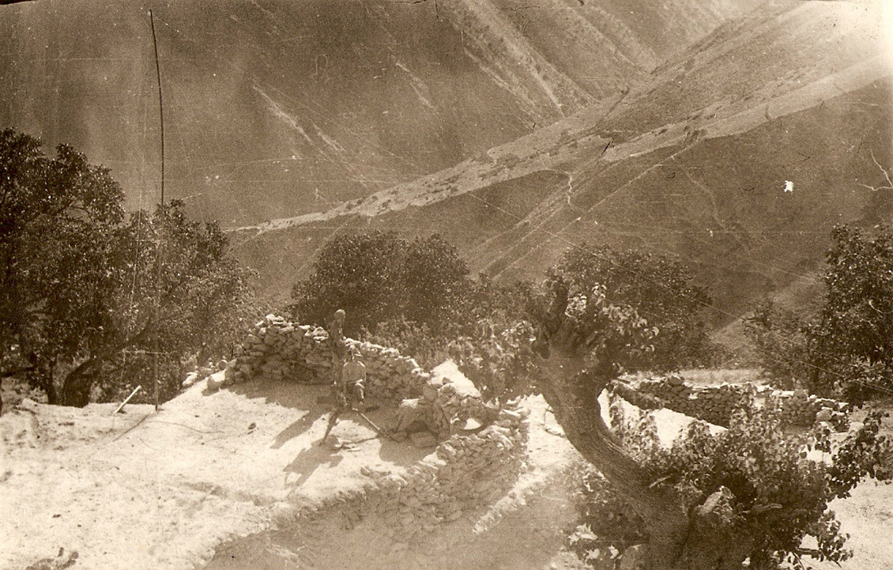 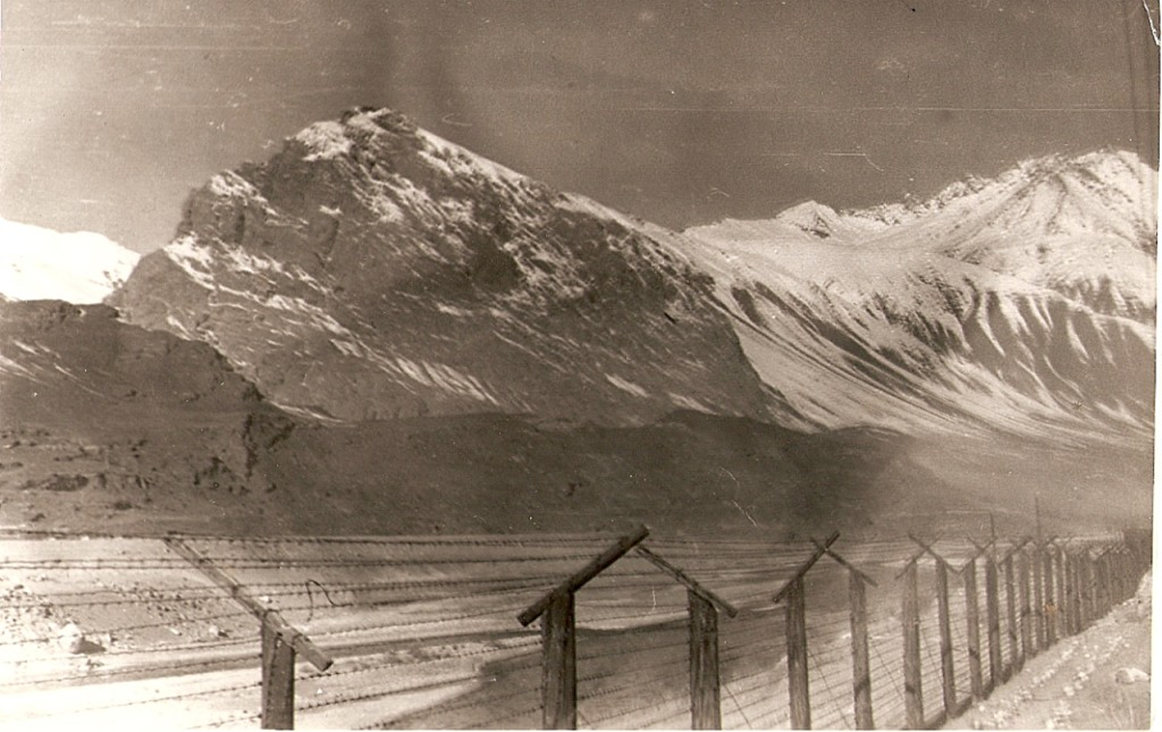 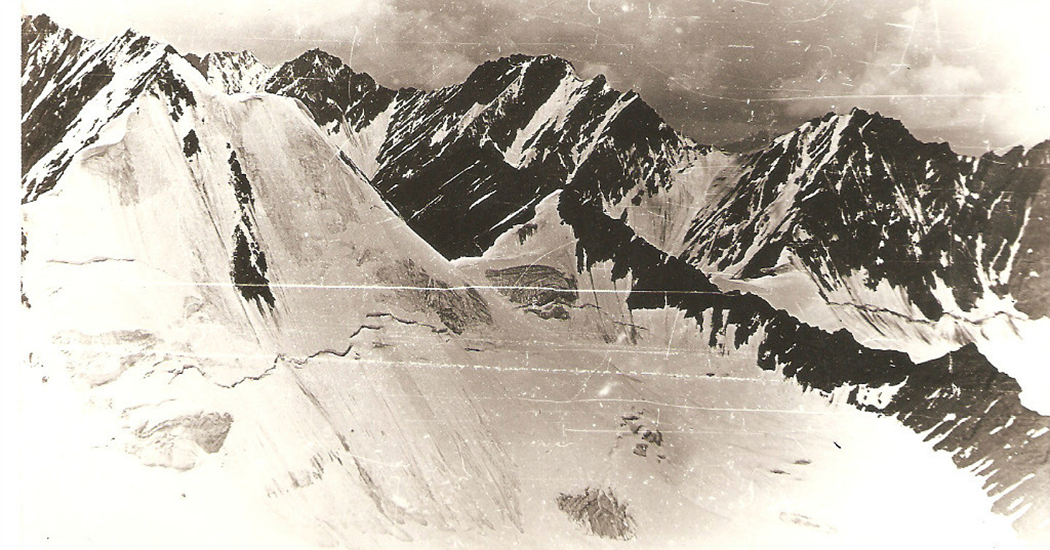 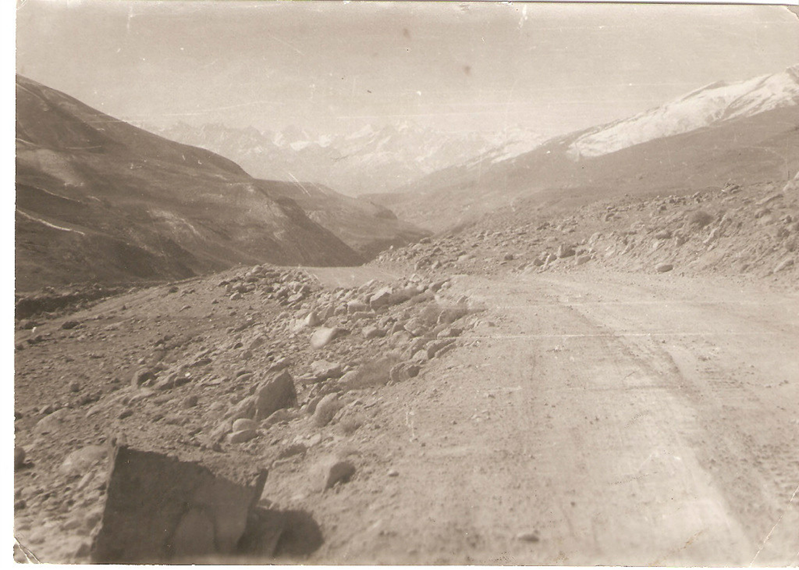 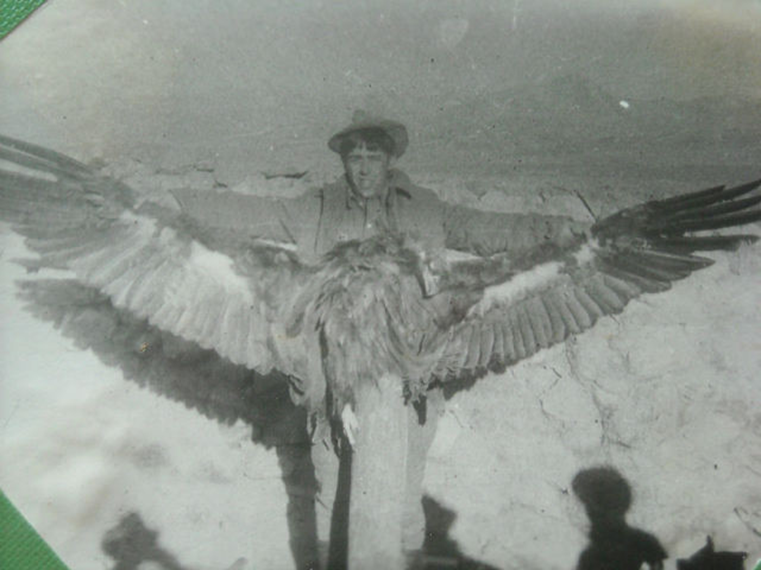 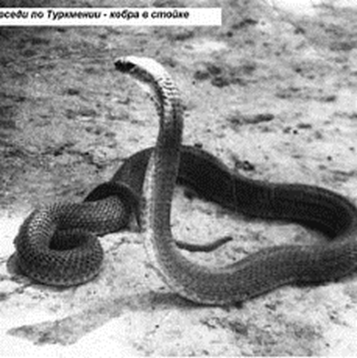 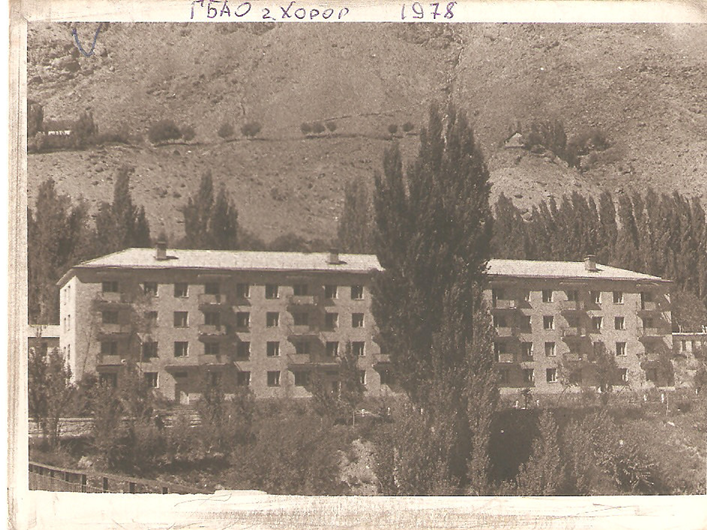 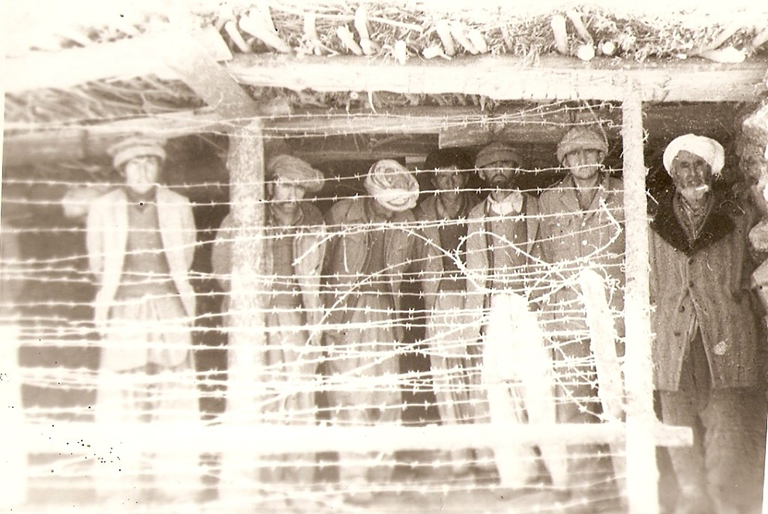 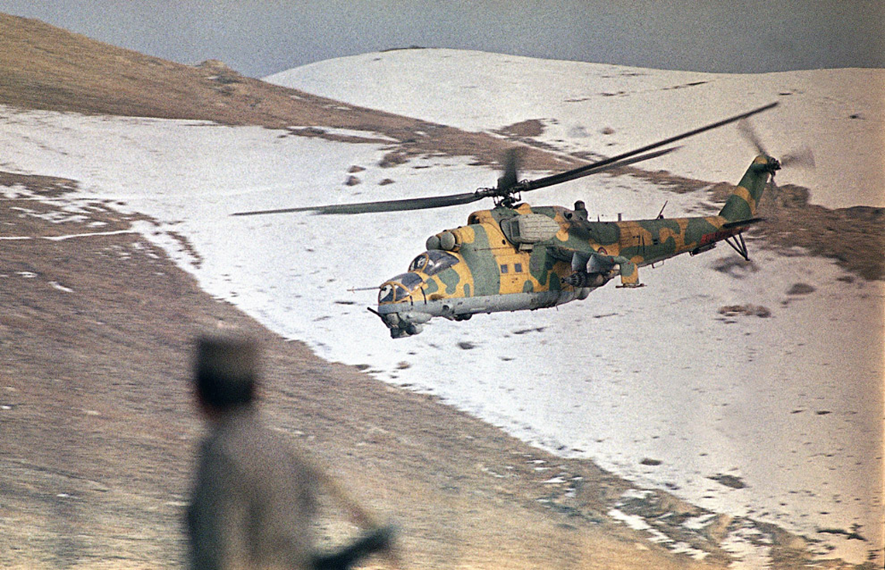 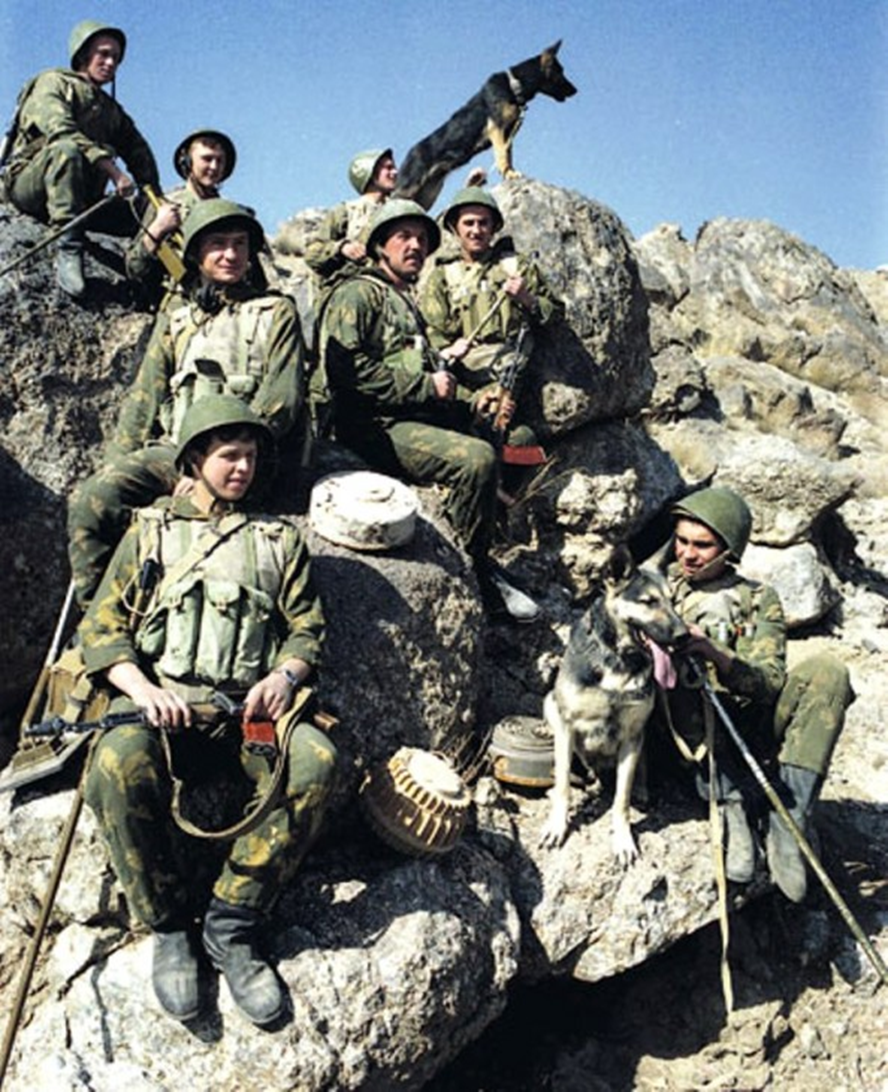 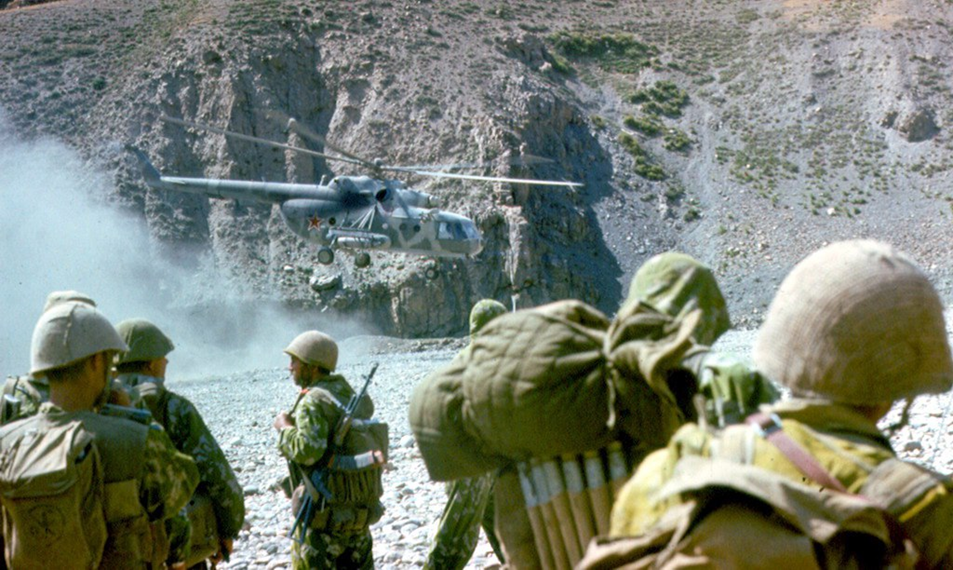 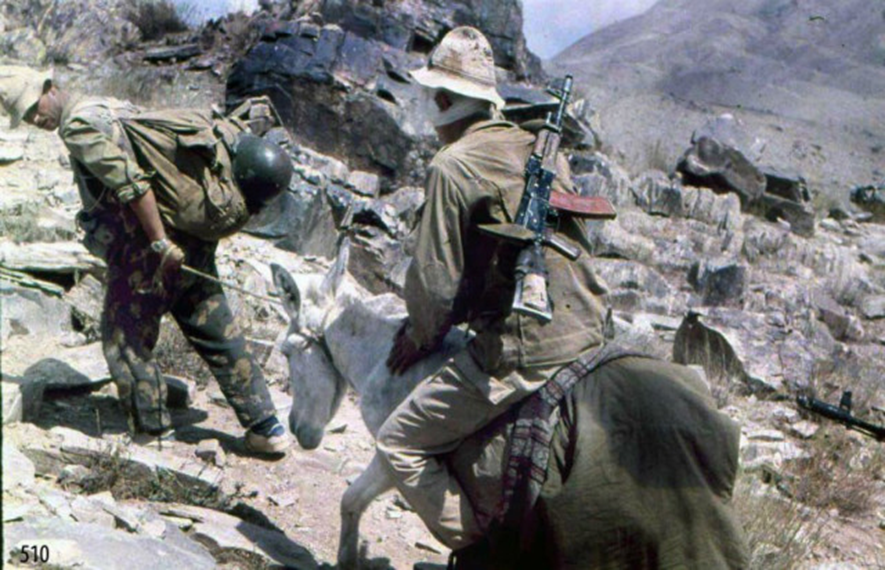 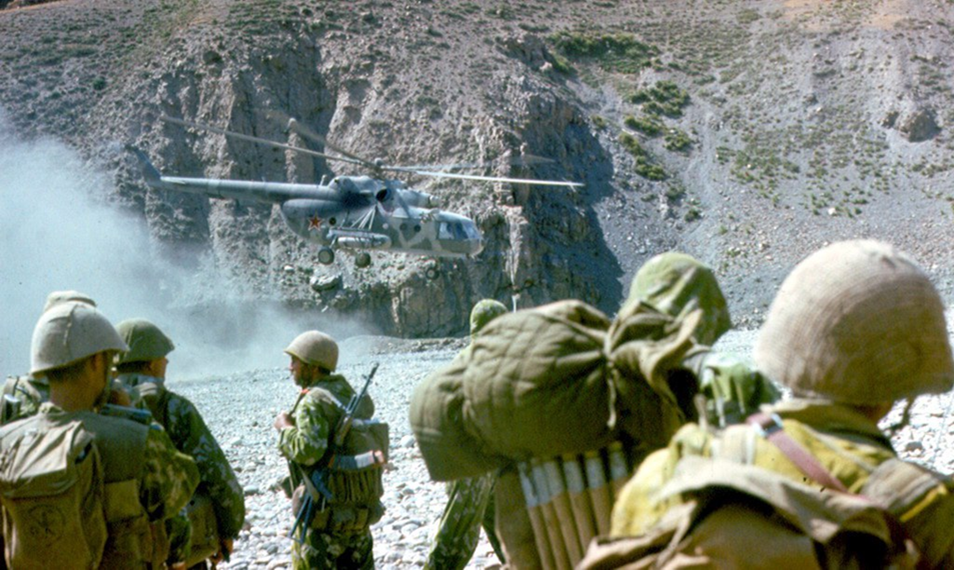 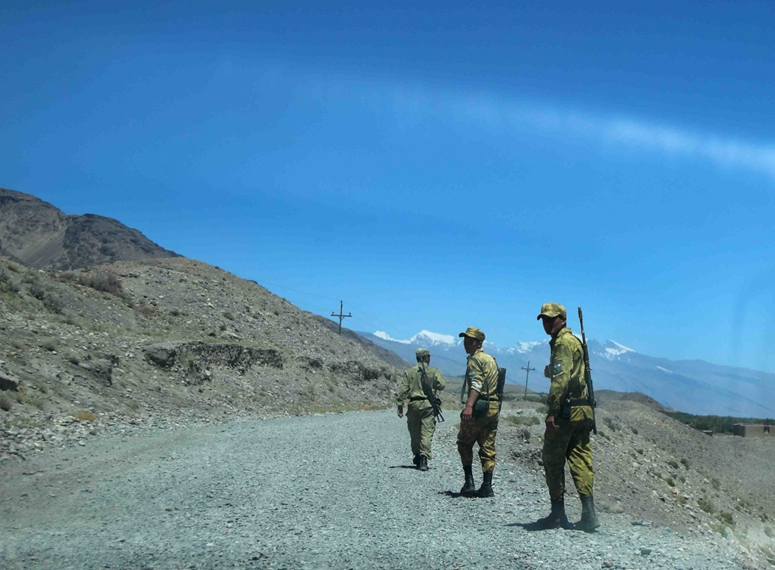 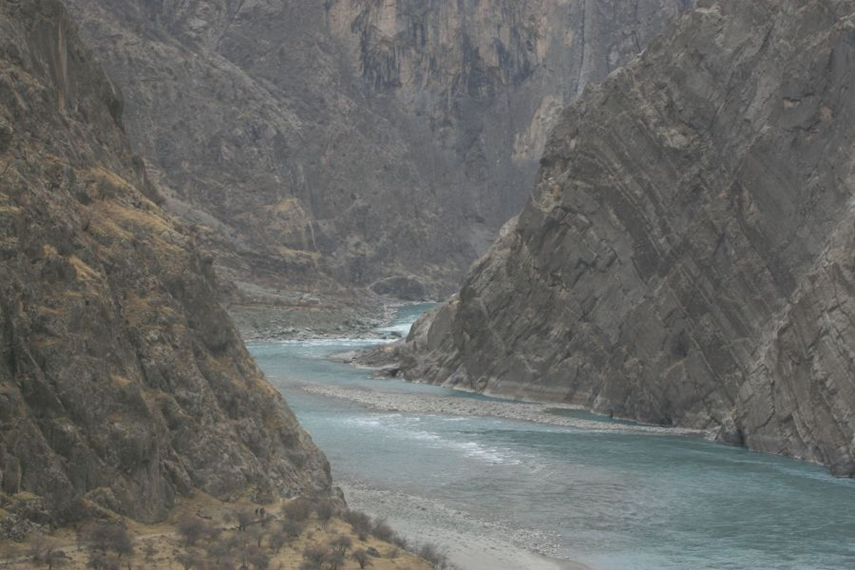 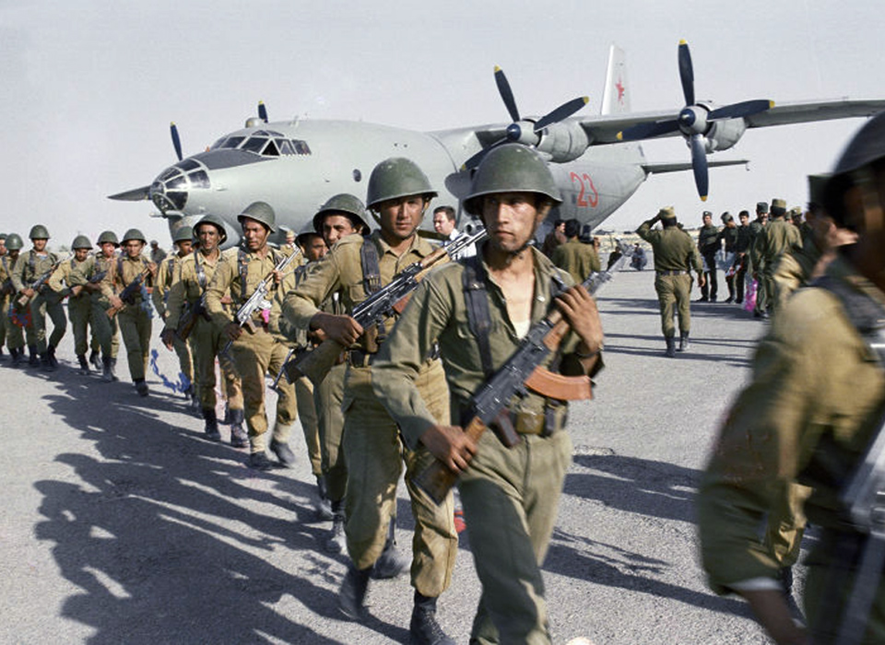 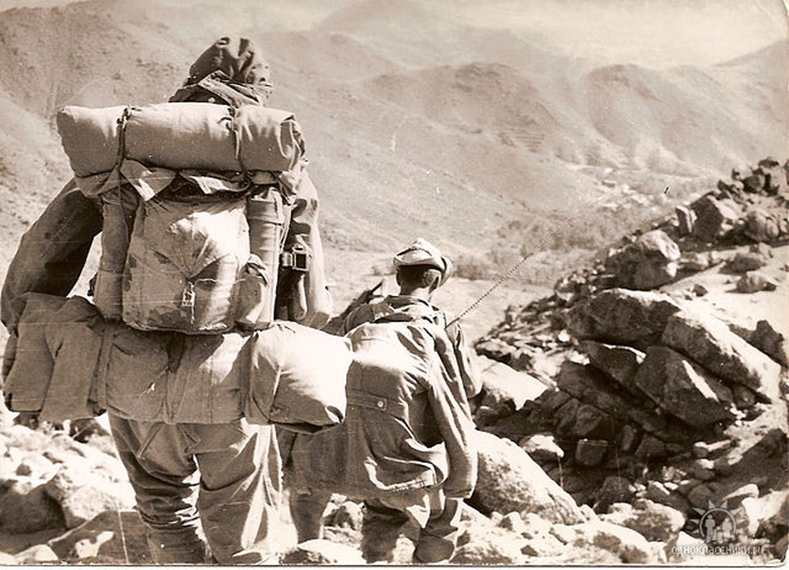 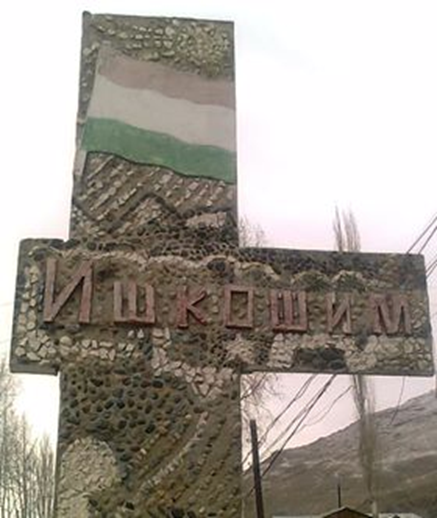 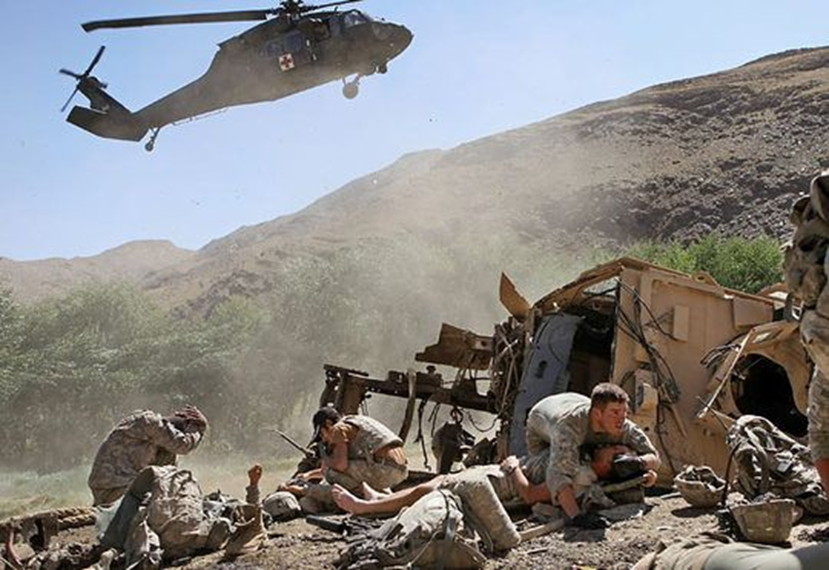 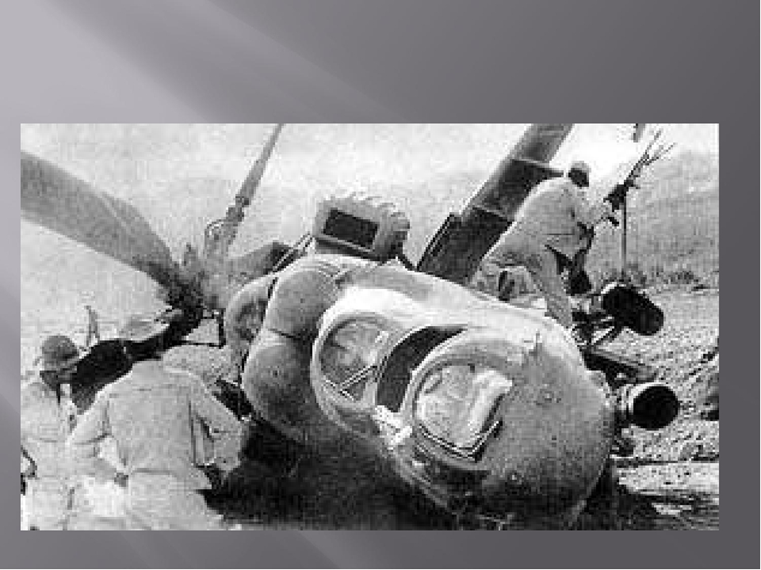 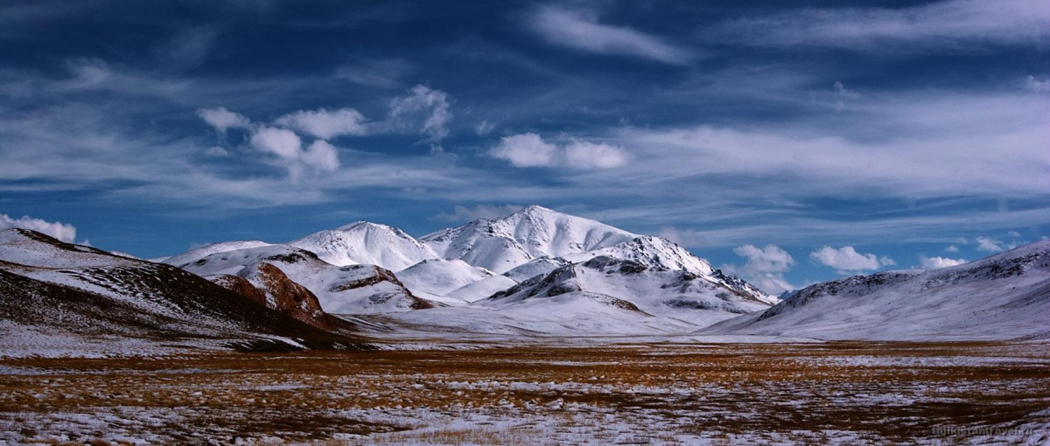 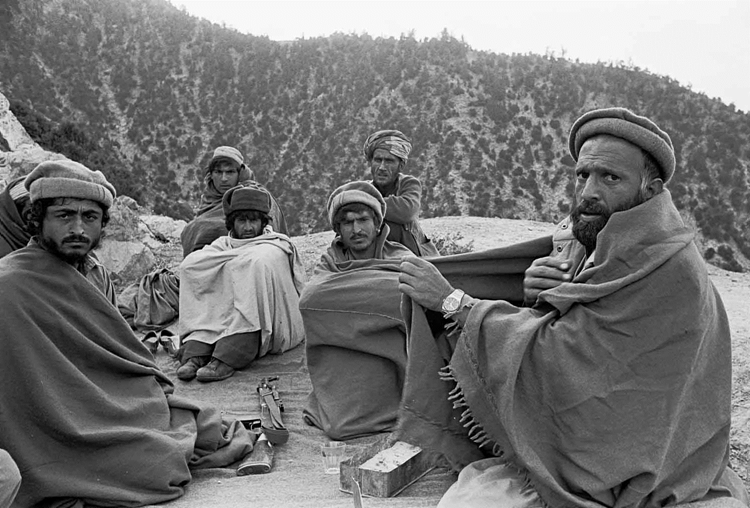 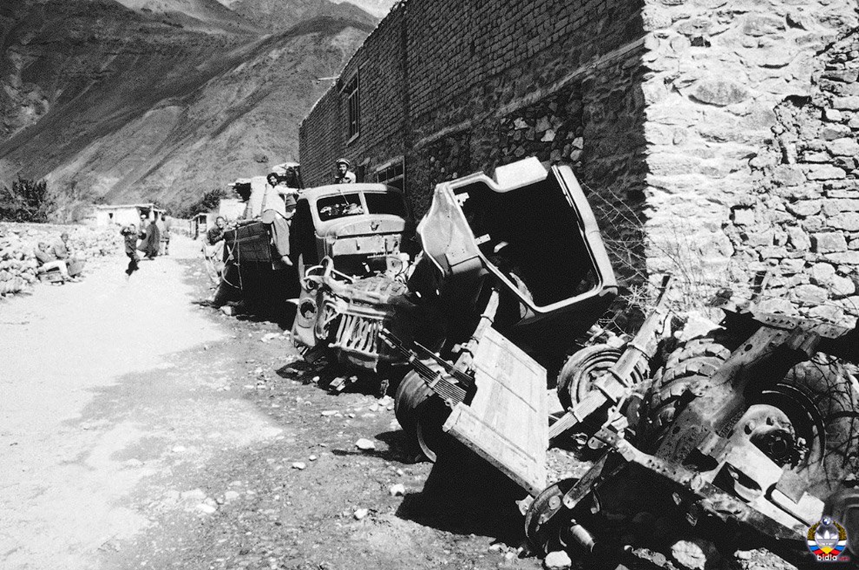 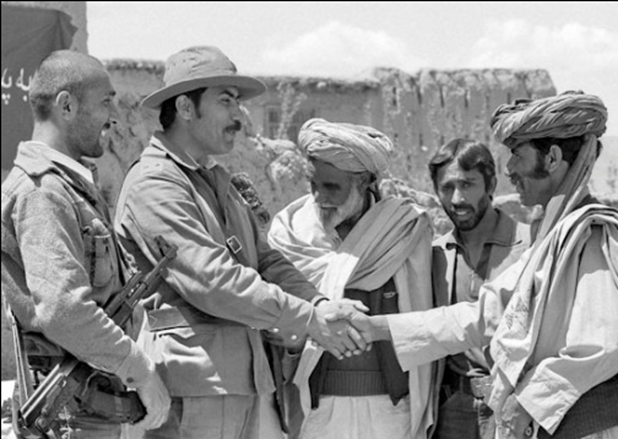 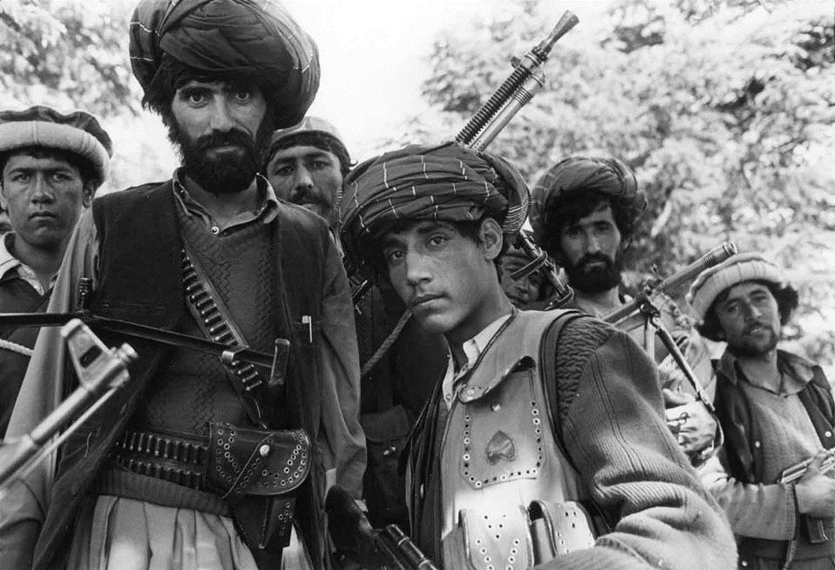 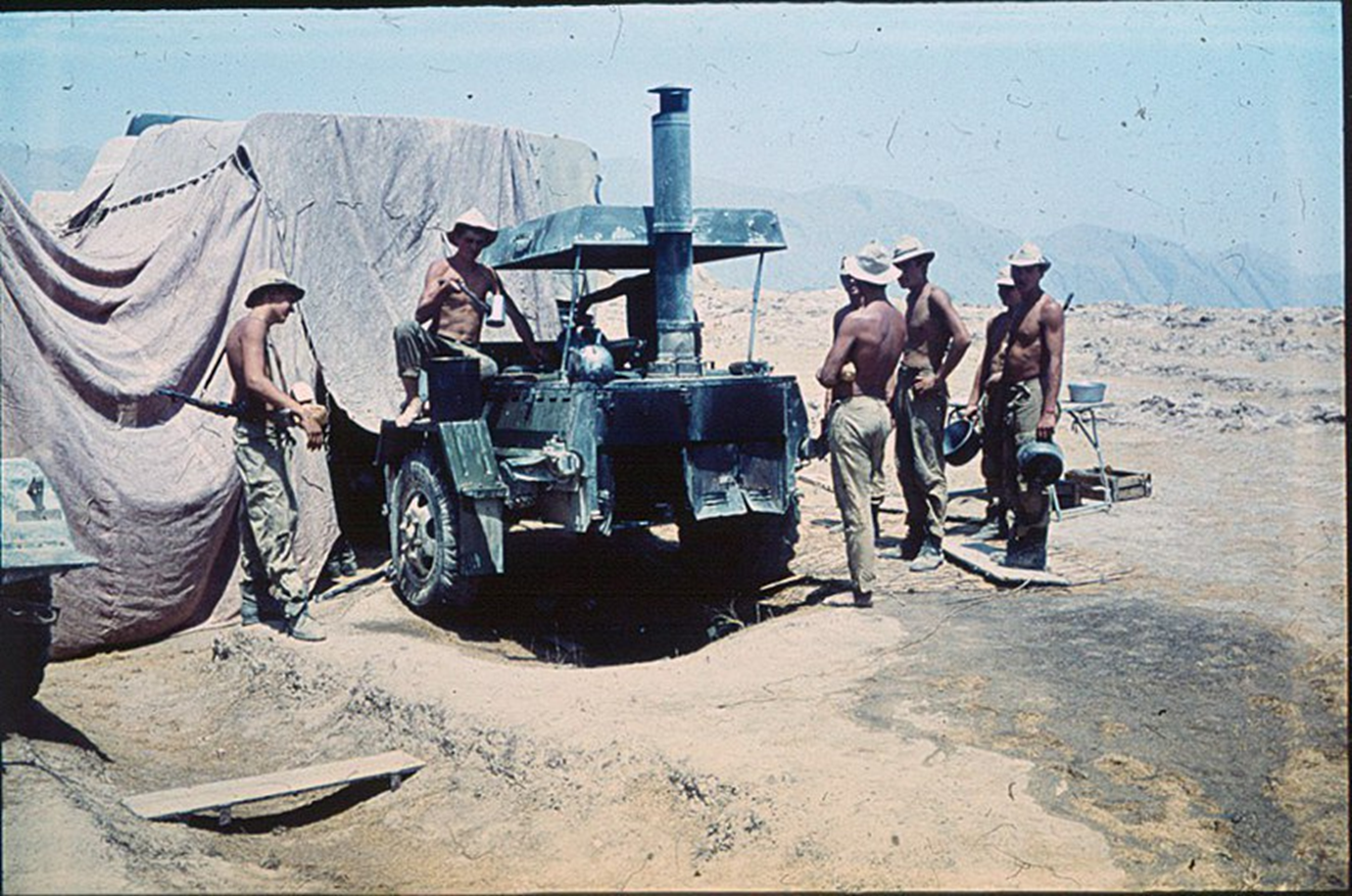 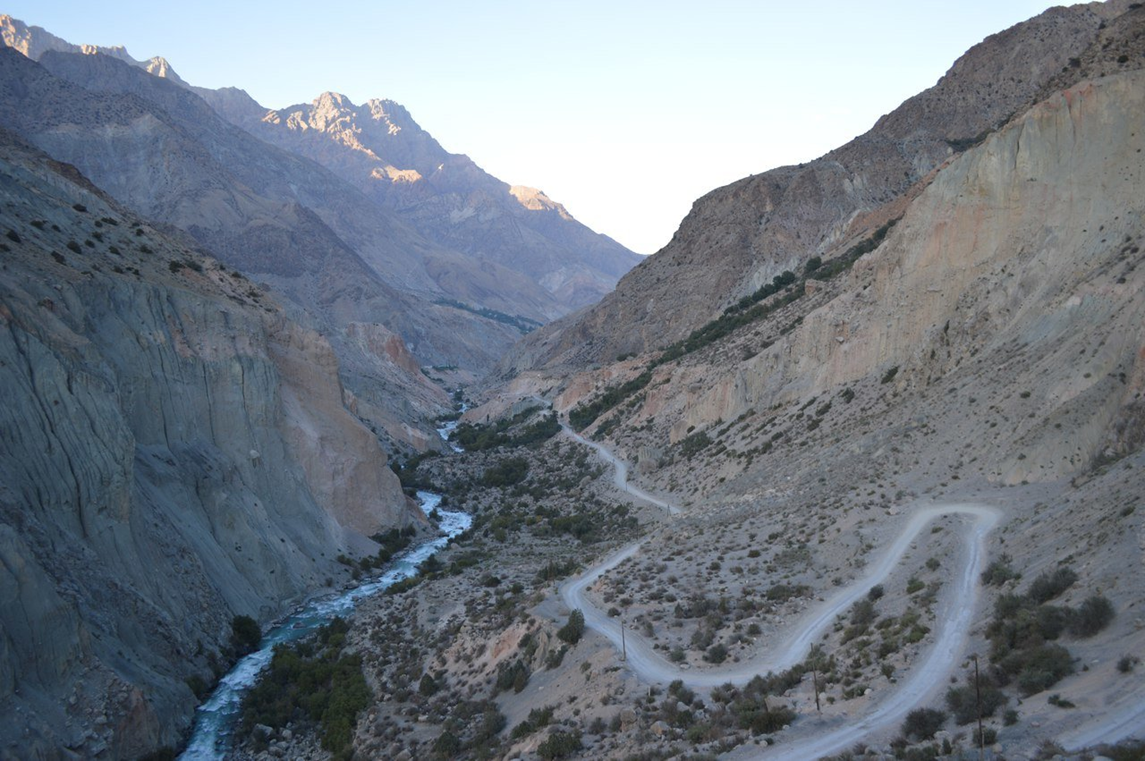 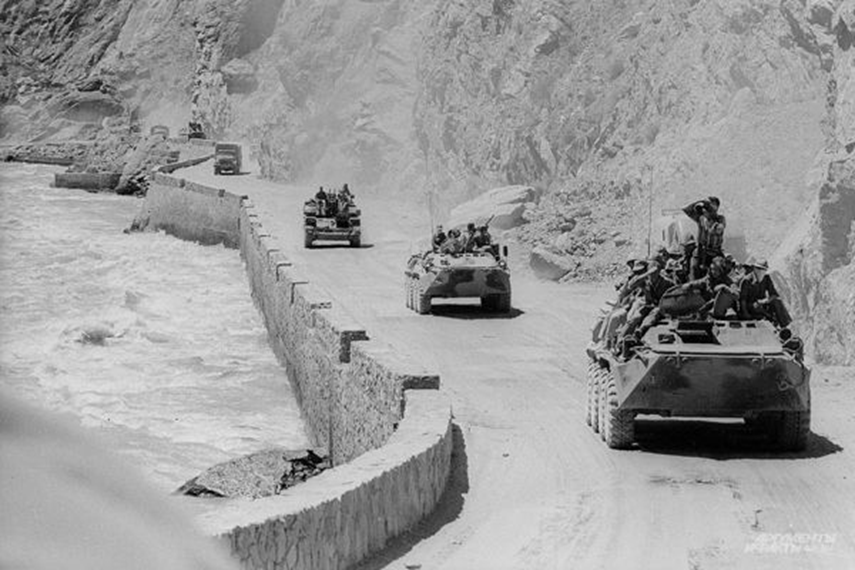 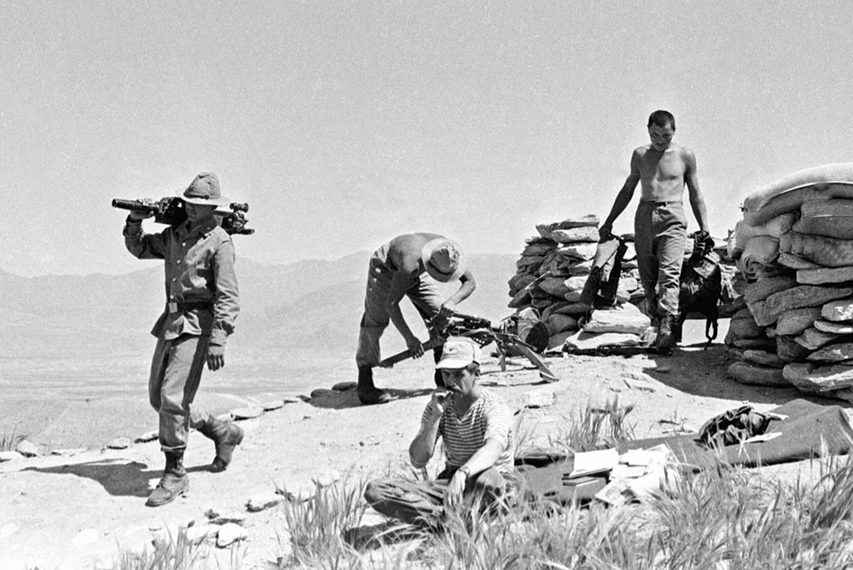 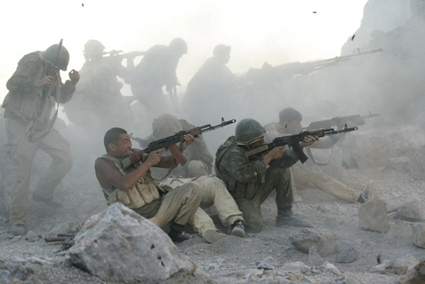 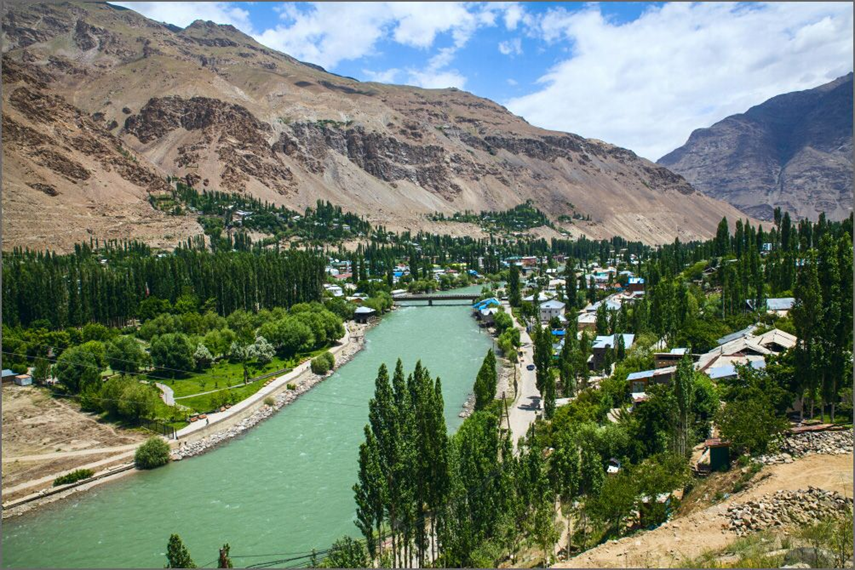 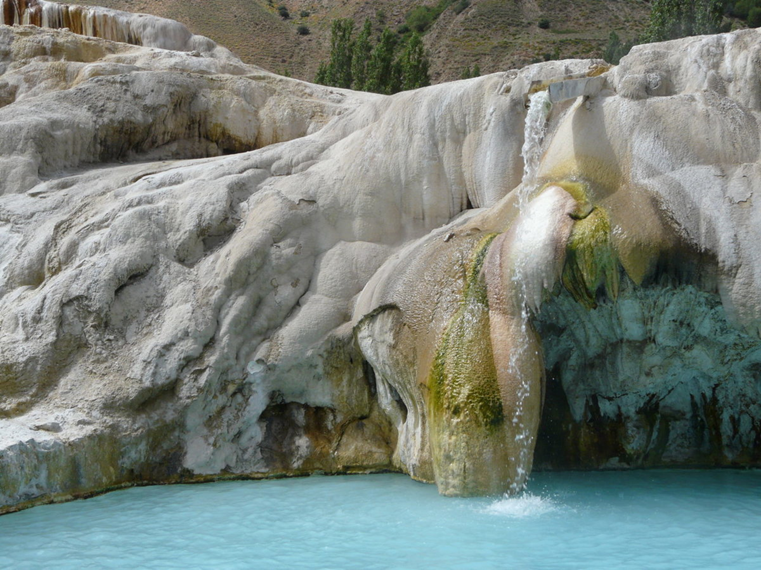 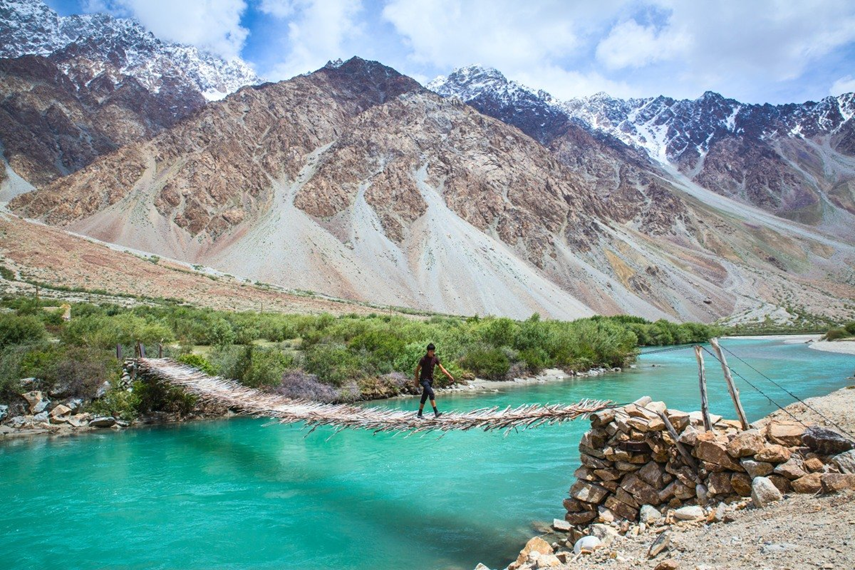 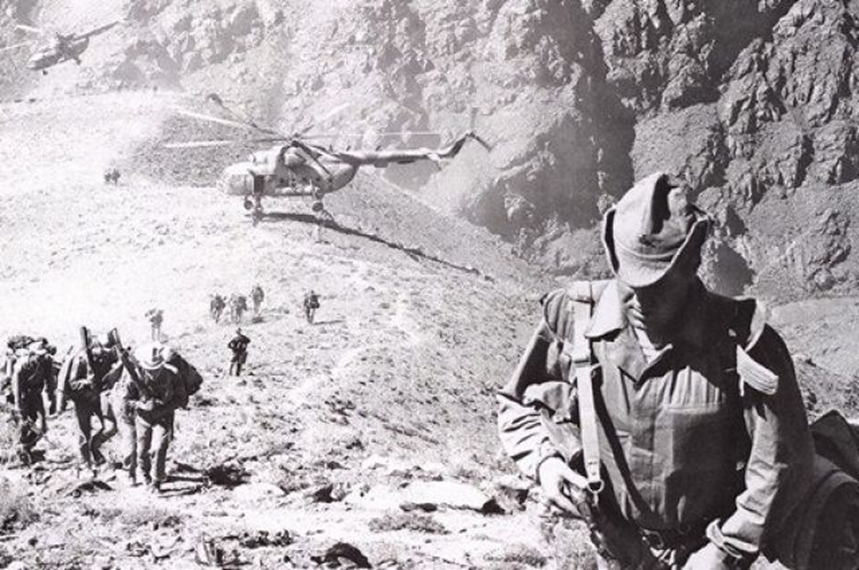 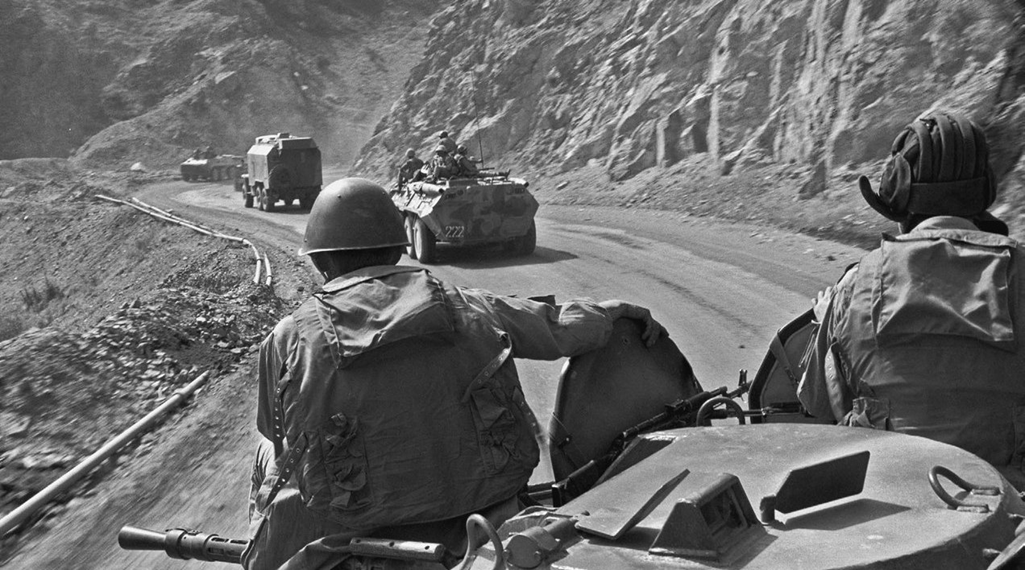 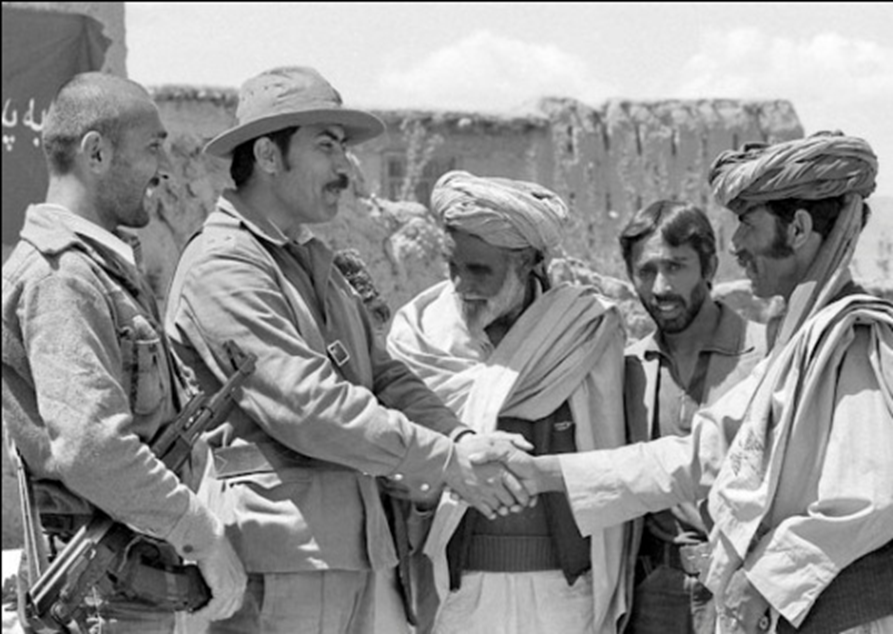 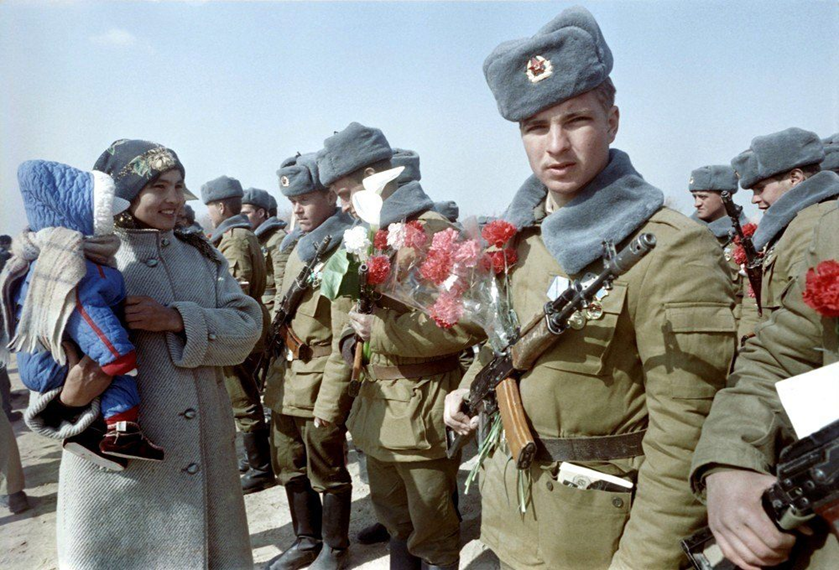 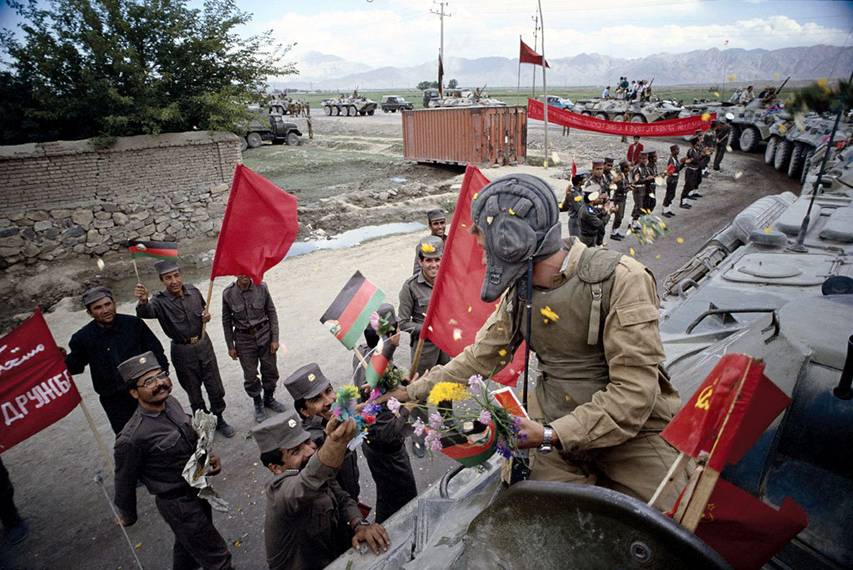 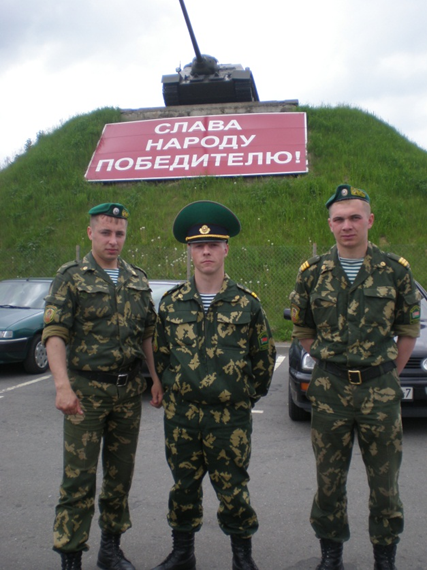 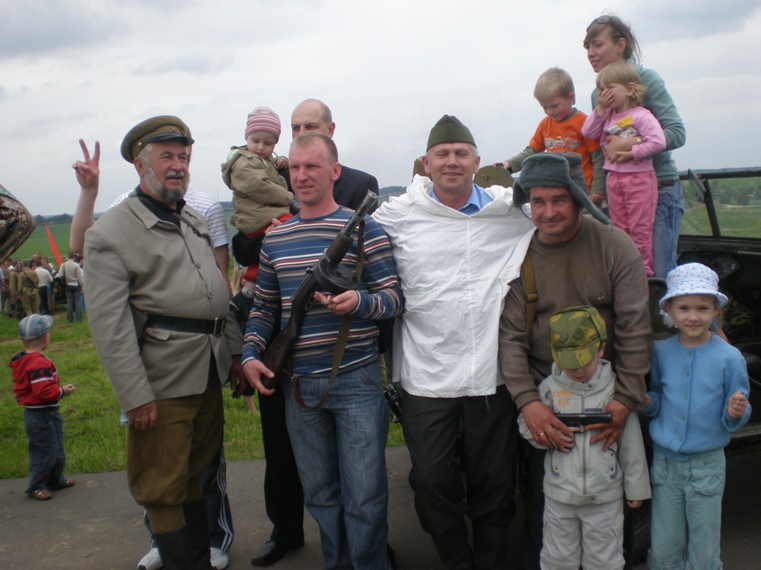 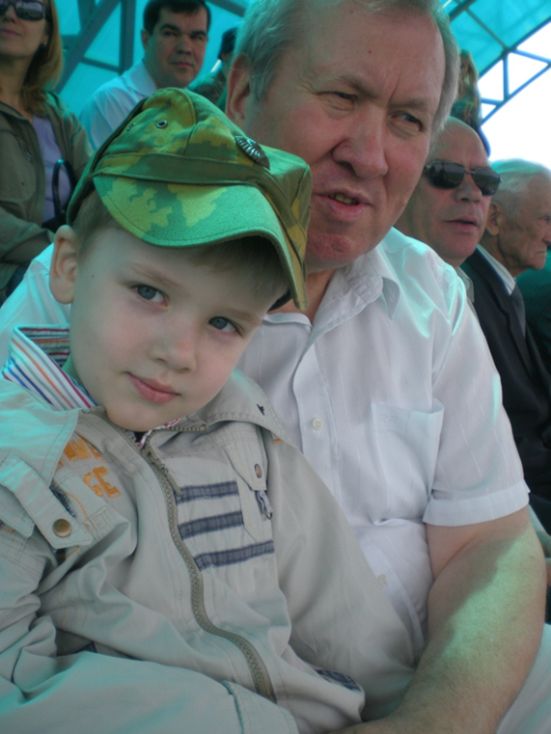 С дедушкой всегда весело, он очень любит шутить, играть в шашки, шахматы.
Он помогает нам по математике, а потом мы вместе с моим братом играем в слова или в крокодила. А к приходу мамы и папы мы готовим вместе с дедушкой еду, он учит нас делать всё вместе, слажено, дружно и не ссориться.
Я горжусь своим дедушкой, потому что он герой Афганской войны!
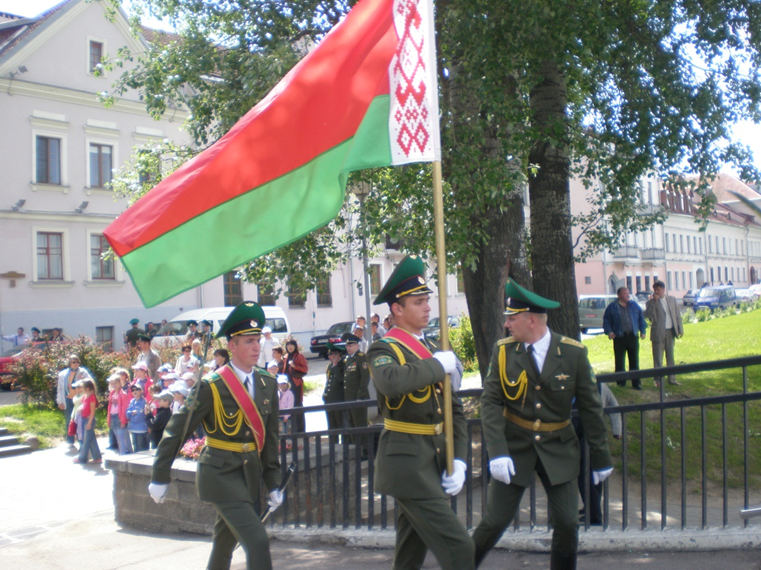 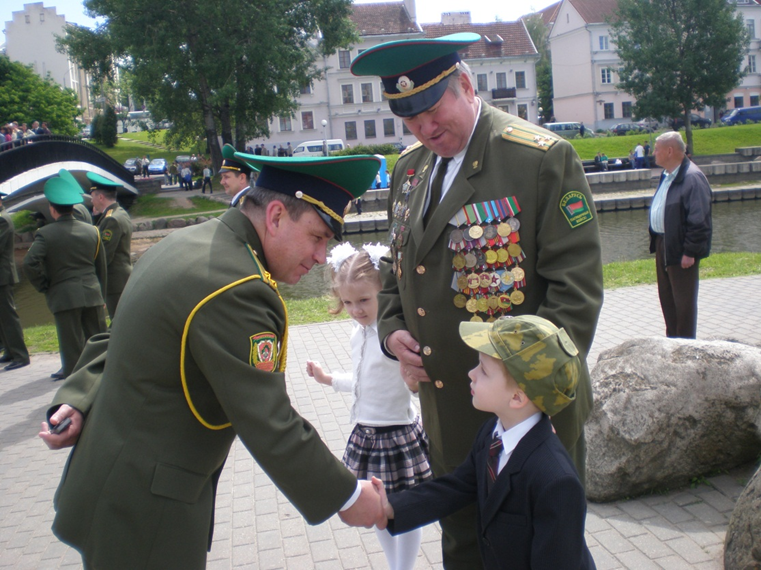 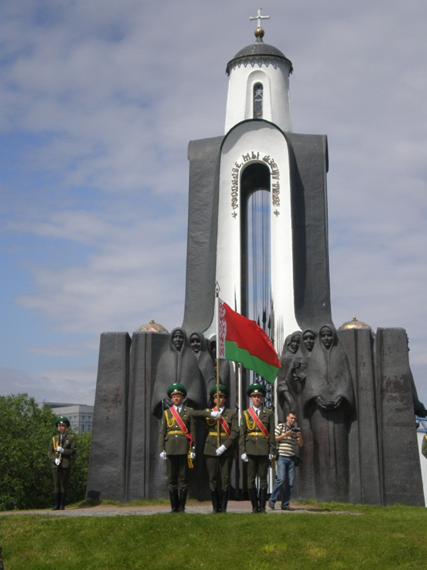 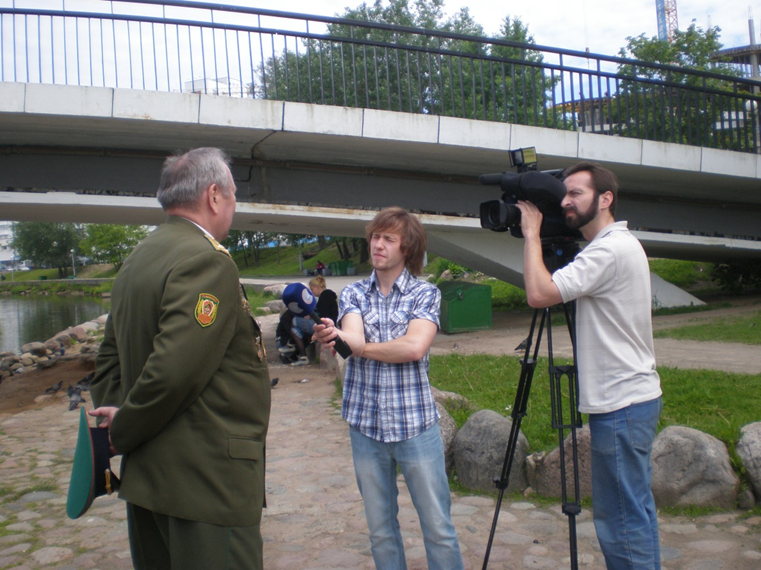 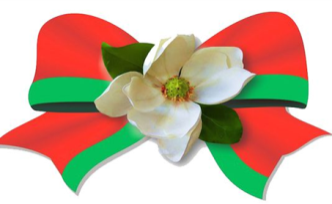 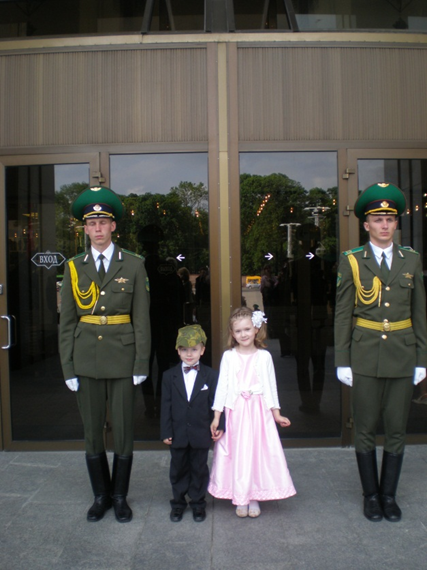 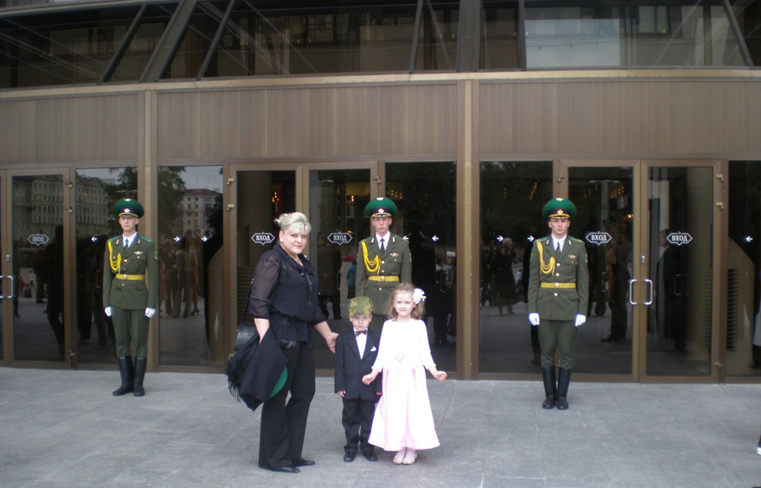 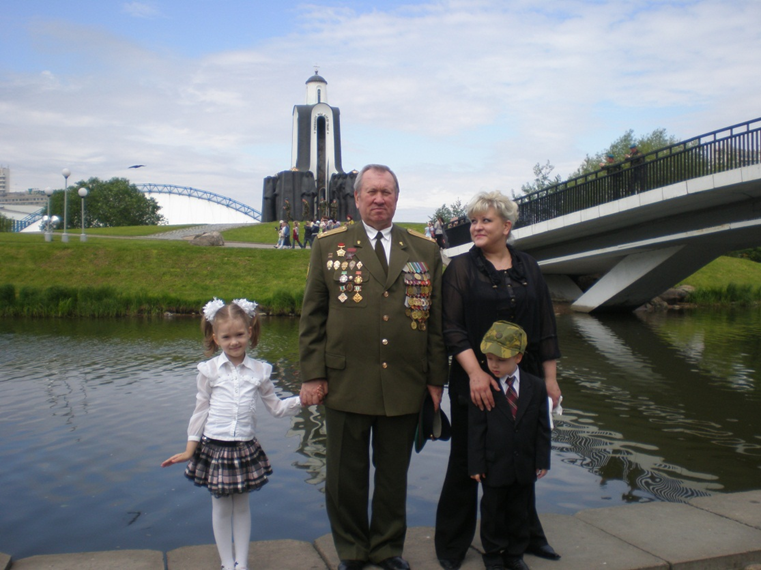 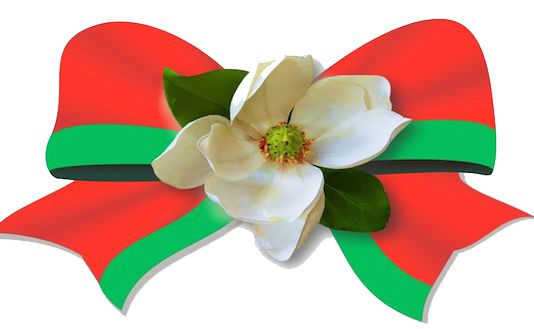 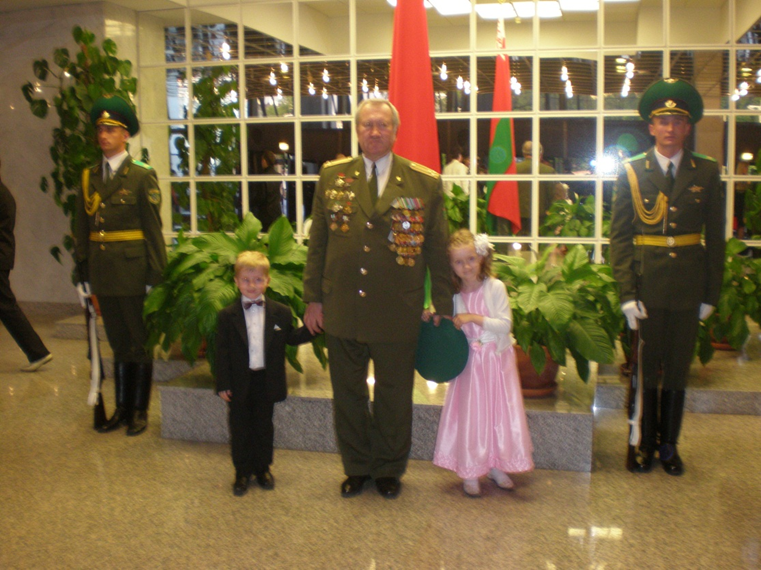 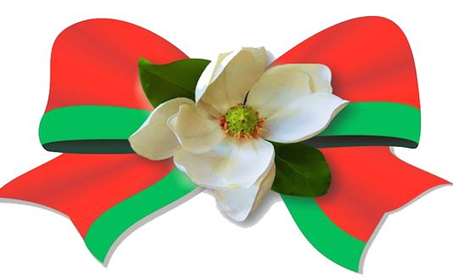 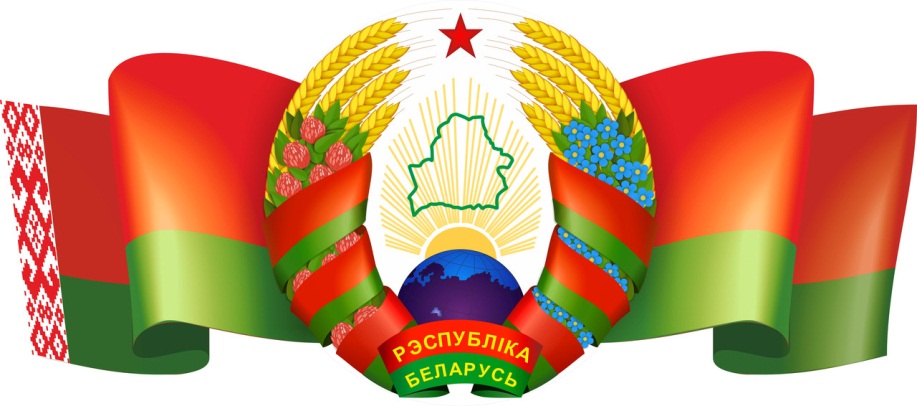 Мой дедушка делится с нами своим жизненным и военным опытом, чтобы научить нас защищать своих родных, близких и нашу Родину, чтобы мы не обижали друг друга ни физически, ни морально, а наоборот, стояли друг за друга горой, чтобы один был за всех и все за одного и чтобы так было всегда!
Я тобой горжусь, дедушка!